DCSP-8: Signal Representation
Jianfeng Feng

Department of Computer Science Warwick Univ., UK

Jianfeng.feng@warwick.ac.uk

http://www.dcs.warwick.ac.uk/~feng/dcsp.html
Correlation or covariance
Cov(X,Y) =  E(X-EX)(Y-EY)

correlation coefficient is normalized covariance
     Coef(X,Y) = E(X-EX)(Y-EY) / [s(X)s(Y)]

Positive correlation, Negative correlation

No correlation (independent)
Stochastic process = signal
A stochastic process is a collection of random variables x[n], for each fixed [n], it is a random variable

Signal is a typical stochastic process

To understand how x[n] evolves with n, we will look at auto-correlation function (ACF)


ACF is the correlation between k steps
Stochastic process
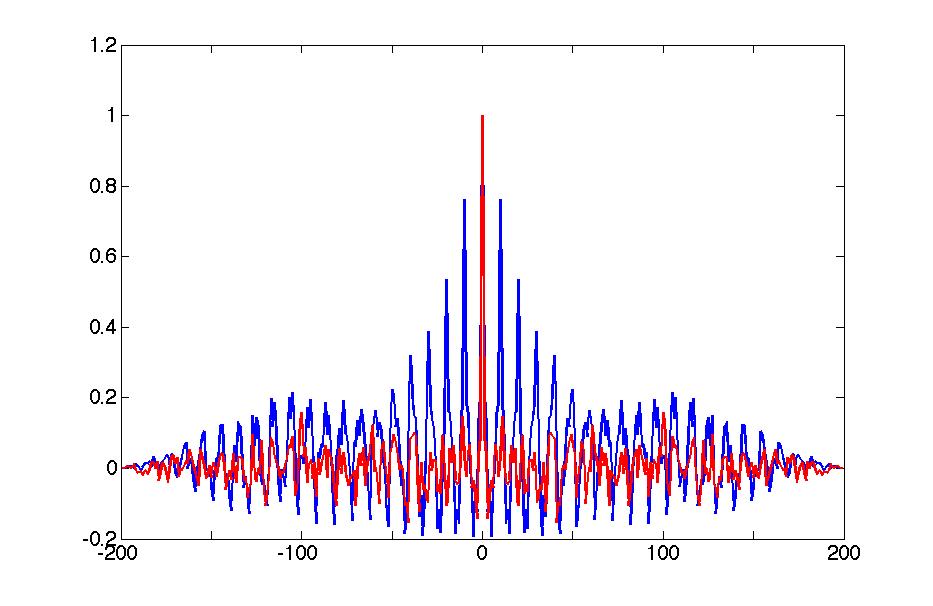 >> clear all
close all
n=200;
for i=1:10
x(i)=randn(1,1);
y(i)=x(i);
end

for i=1:n-10
    y(i+10)=randn(1,1);
    x(i+10)=.8*x(i)+y(i+10);
    
end
plot(xcorr(x)/max(xcorr(x)));
hold on
plot(xcorr(y)/max(xcorr(y)),'r')
two signals are generated: y (red) is  simply randn(1,200)
                                                 x (blue) is generated x[i+10]=.8*x[i] + y[i+10]

For y, we have g(0)=1, g(n)=0, if n is not 0 :  having no memory
For x, we have g (0)=1, and g (n) is not zero, for some n: having memory
white noise w[n]
White noise is a random  process we can not predict at all (independent of history)



In other words, it is the most ‘violent’ noise

White noise draws its name from white light which will become 
     clear in the next few lectures
white noise w[n]
The most ‘noisy’ noise is a white noise since its autocorrelation is zero, i.e. 
               corr(w[n], w[m])=0 when

 Otherwise, we called it colour noise since we can predict some outcome of w[n], given w[m],  m<n
DCSP-8: Signal Representation
Jianfeng Feng

Department of Computer Science Warwick Univ., UK

Jianfeng.feng@warwick.ac.uk

http://www.dcs.warwick.ac.uk/~feng/dcsp.html
Restoring Memory
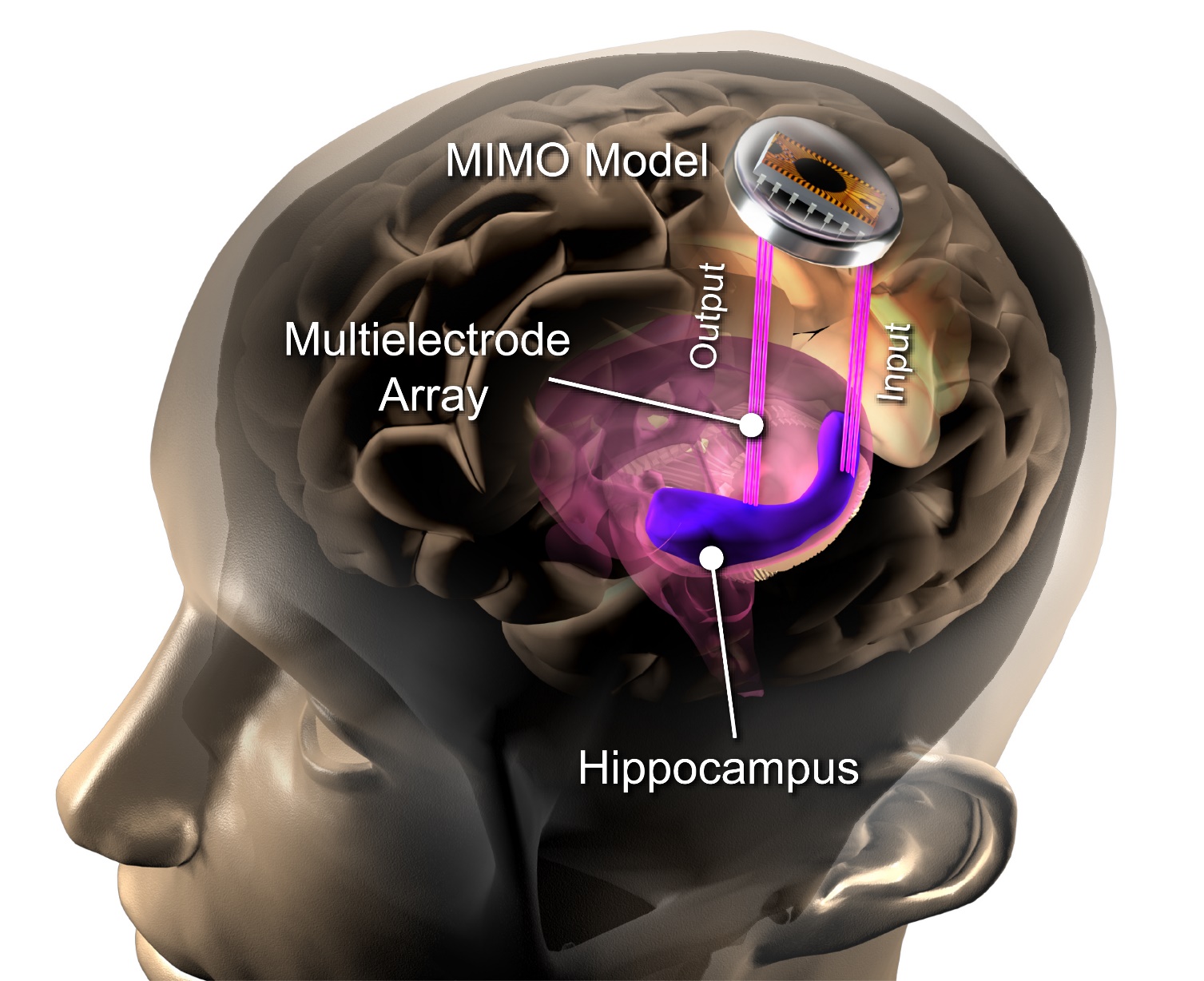 MIMO Biomimetic device mimics signal processing function of hippocampal neural circuits
Interface with the hippocampus using multi-electrode arrays
Transform upstream hippocampal signals into downstream hippocampal signals using a computational model 
By-pass damaged hippocampal region
Restore episodic memory functions
short-term memory
long-term memory
Restoring Memory
Memories
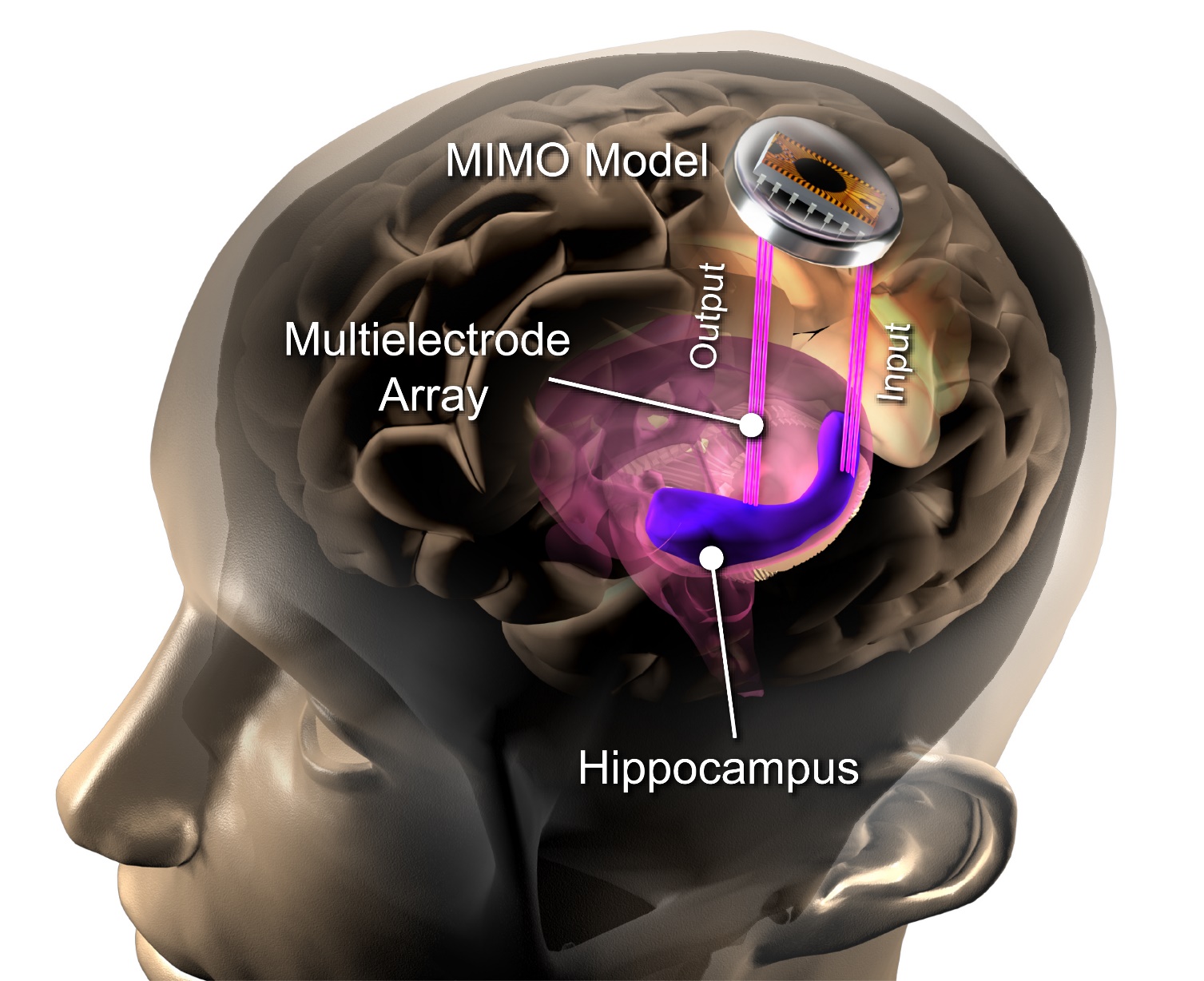 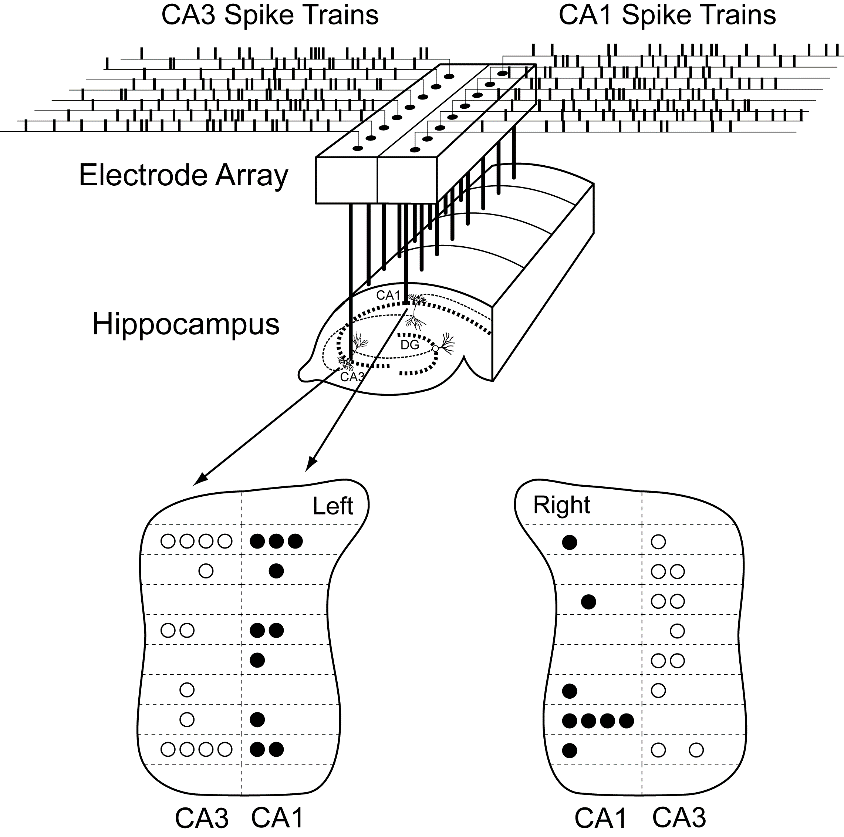 short-term memory
long-term memory
NeuralLink (Elon Musk)
Spectrogram: real life example
Sequences and their representation
A sequence is an infinite series of real numbers { x[n] }
      
          { x[n] } = {…, x[-1], x[0], x[1], x[2], … , x[n], … }






Represent a sampled signal, i.e. x[n] = x(nT), 
         where x(t) is continuous function of time
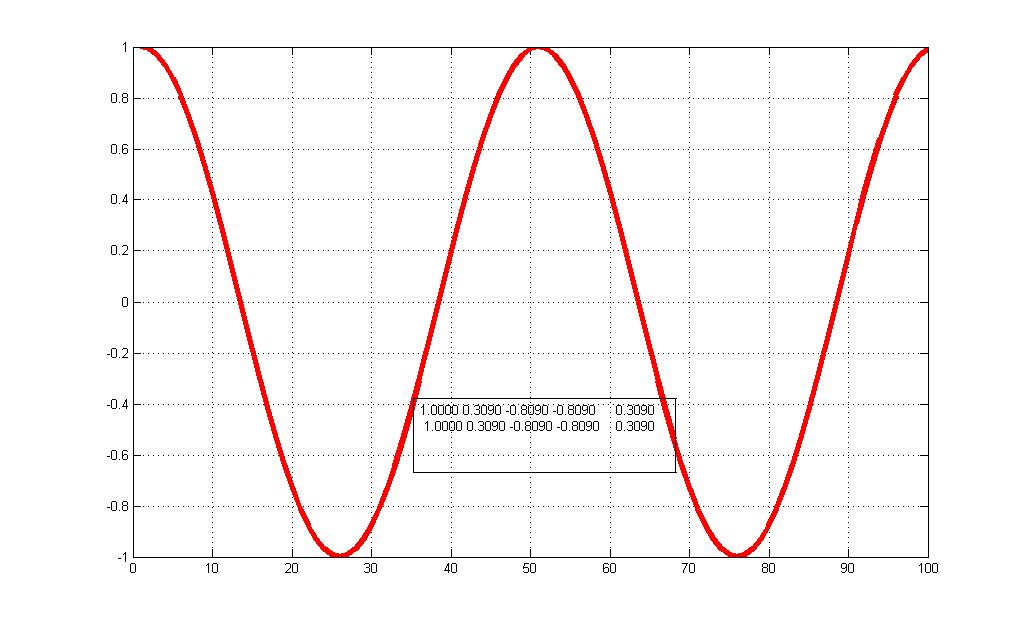 Sequences and their representation
A sequence is an infinite series of real numbers { x[n] }
      
          { x[n] } = {…, x[-1], x[0], x[1], x[2], … , x[n], … }
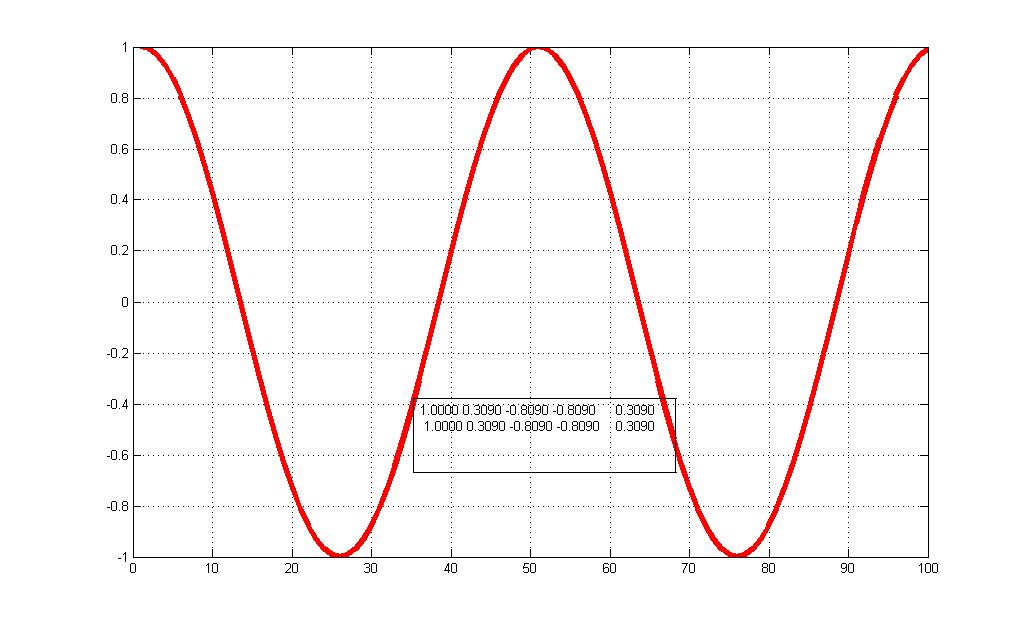 Discrete Time Fourier Transform (DTFT)
The basic tool of signal analysis is 
   
    the Fourier transform or DTFT
Definition and properties:
DTFT gives the frequency representation of a discrete time sequence with infinite length.
Definition and properties:
DTFT gives the frequency representation of a discrete time sequence with infinite length.



   Define ( w = 2pF)



   Note that X(w) has a period of 2p
Definition and properties:
Visualize X(w)

Plot it in the magnitude and phase plane
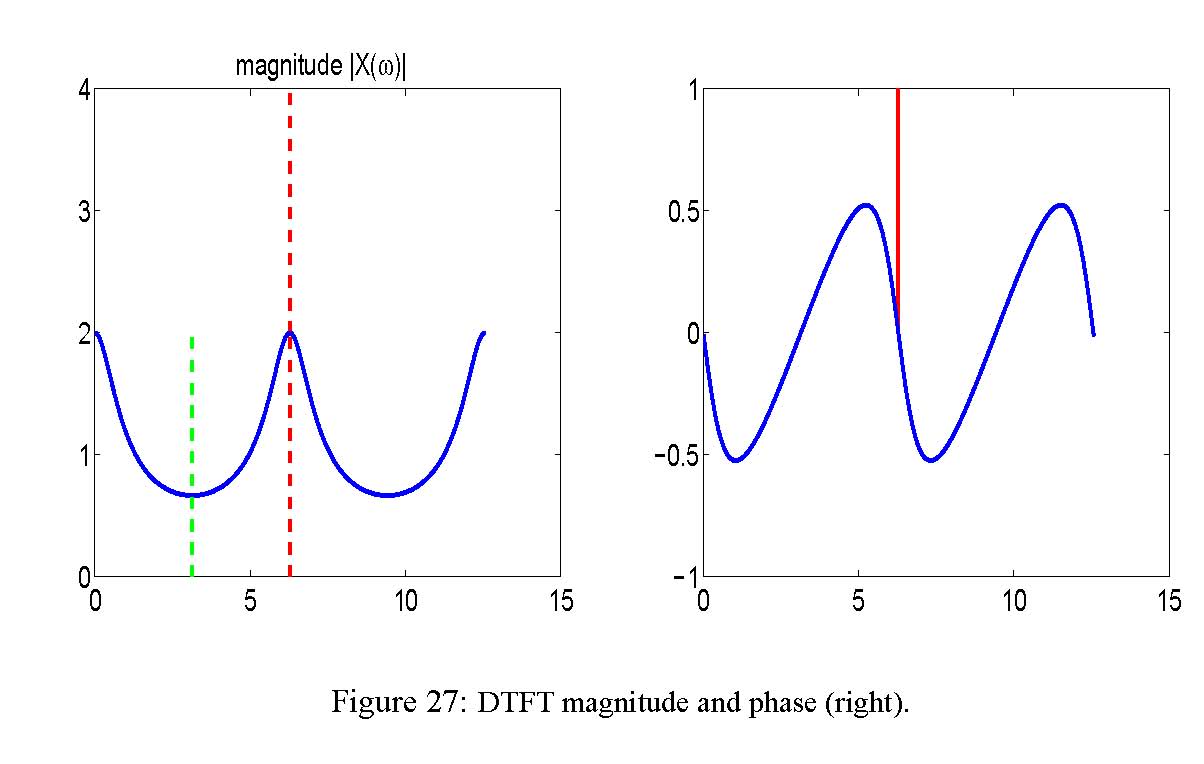 p         2p
p         2p
Definition and properties:
The DTFT gives the frequency representation of a discrete time sequence with infinite length.
X(w): frequency domain
x [n]: time domain
Example I
Consider the delta (impulse) function x[n]=d[n], we have
x[n]=d[n],
the unit impulse
Example I
Consider the delta (impulse) function x[n]=d[n], we have
amplitude
the unit impulse
-p                                    p
phase
-p                                    p
Example I
Consider the delta (impulse) function x[n]=d[n], we have
amplitude
the unit impulse
-p                                    p
phase
-p                                    p
Example II
Consider the signal 
            x[n]=0.5n, n=0,1,2,… 
Then
Example II
Consider the signal 
            x[n]=0.5n, n=0,1,2,… 
Then
Example II
Consider the signal 
            x[n] = 0.5n, n = 0,1,2,… 
Then
Example II
h=0.01;
N=4000;
for i=1:N
    t(i)=(i-N/2)*h;
    x(i)=1/(1-0.5*exp(-j*t(i)));
end
figure(1)
plot(t,abs(x));
figure(2)
plot(t,phase(x));
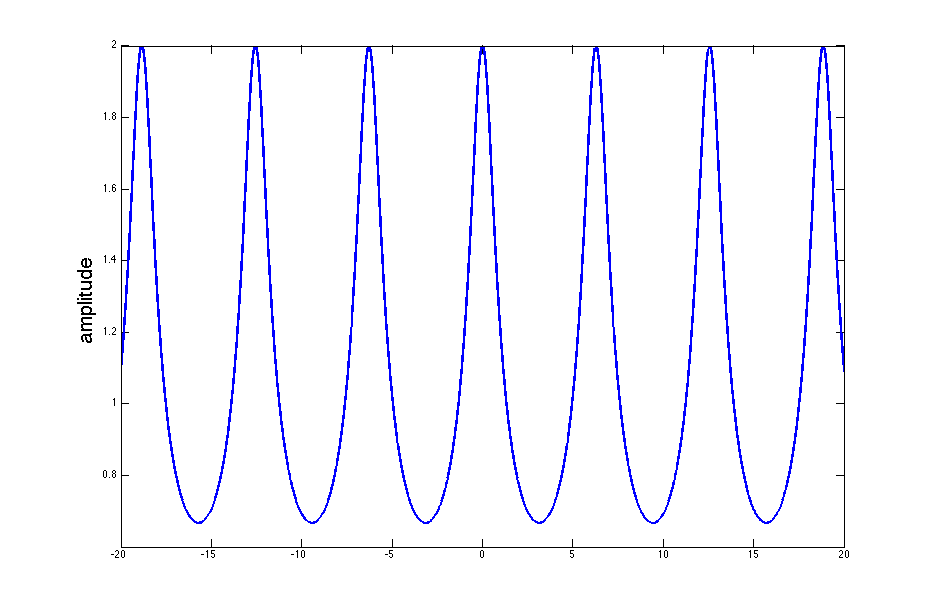 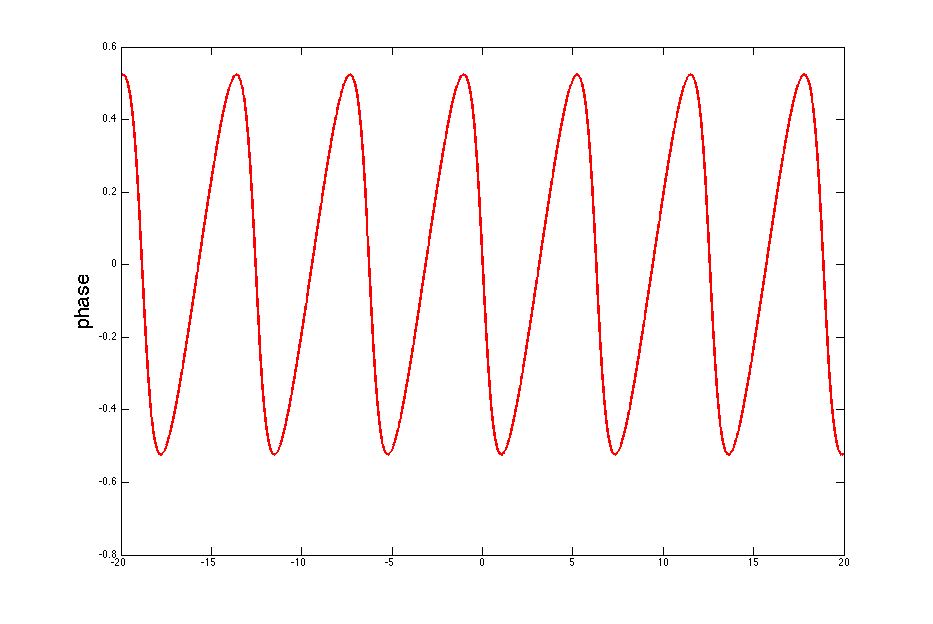 Computation of the DTFT
Fourier approach to signal analysis is based on 
   the expansion of a signal in terms of sinusoids 
   or, more precisely, complex exponentials.


 Analyzing a signal by determining the 
    frequencies contributing to its spectrum in terms 
    of magnitudes and phases.
Computation of the DTFT
In practice, we do not  have infinite memory, we 
    do not have infinite time, and signal does not 
    have infinite duration. 

In addition, the spectrum of the signal changes 
   with time, just as music is composed of different 
   notes that change with time.
Computation of the DTFT
Consequently, the DTFT generally is not 
   computable unless we have an analytical 
   expression for the signal we analyze, in which 
   case we can compute it symbolically.
Computation of the DTFT
But most of the time this is not the case, 
  especially when we want to determine the 
  frequency spectrum of a signal measured from 
  an experiment. 

In this situation, develop an algorithm that can 
   be computed numerically in a finite number of 
   steps, such as the discrete Fourier transform 
    (DFT), a special case of DTFT.
DFT and DTFT
For a given data set 
                           {x[1], …x[N]}, 
     it is equivalent to 
                 {…,0, x[1], …, x[N], 0, 0,…}. 
Using DTFT, we have
DFT and DTFT
It turns out that we can sample it (computable with computer), 
               at w = 2p k / N, k = 0,1,…,N-1
DFT
Definition:  The discrete Fourier transform (DFT) and its own 
inverse DFT (IDFT) associated with a vector 
                       
                      X = ( X[0], X[1], … , X[N-1] )

 to a vector 
                      x = ( x[0], x[1], …, x[N-1] ) 

of  N data points, is given by
Example I
Consider the delta (impulse) function x[n]=d[n], we have
amplitude
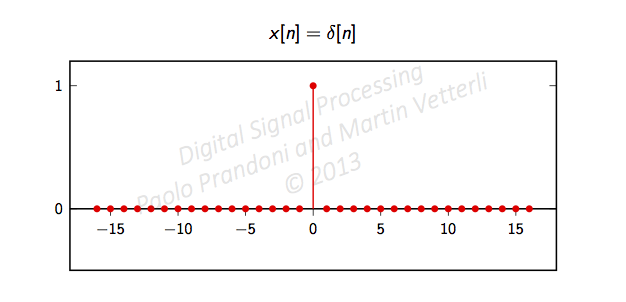 0                                     2p
phase
0                                   2p
Example I
sample it (computable with computer),    at w = 2p k / N, k = 0,1,…,N-1
amplitude
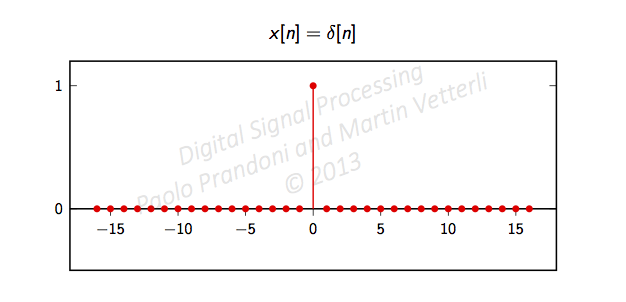 0                                     2p
phase
0                                   2p
Example I
sample it (computable with computer),  at w = 2p k / N, k = 0,1,…,N-1
For example, we have N = 4

 2p 0/N= 0
 2p 1/N = p/2       
 2p 2/N = p  
 2p 3/N = 3p/4
amplitude
0                                     2p
phase
0                                   2p
Example I
sample it (computable with computer),  at w = 2p k / N, k = 0,1,…,N-1
For example, we have N = 4

 2p 0/N= 0
 2p 1/N = p/2       
 2p 2/N = p  
 2p 3/N = 3p/4 




    
    (X [0]  X[1]  X[2]  X[3] ) =   (1 1 1 1) = DTFT((x[0] x[1] x[2] x[3])) = DFT((1 0 0 0))
amplitude
0                                     2p
phase
0                                   2p
DFT I (Essential facts)
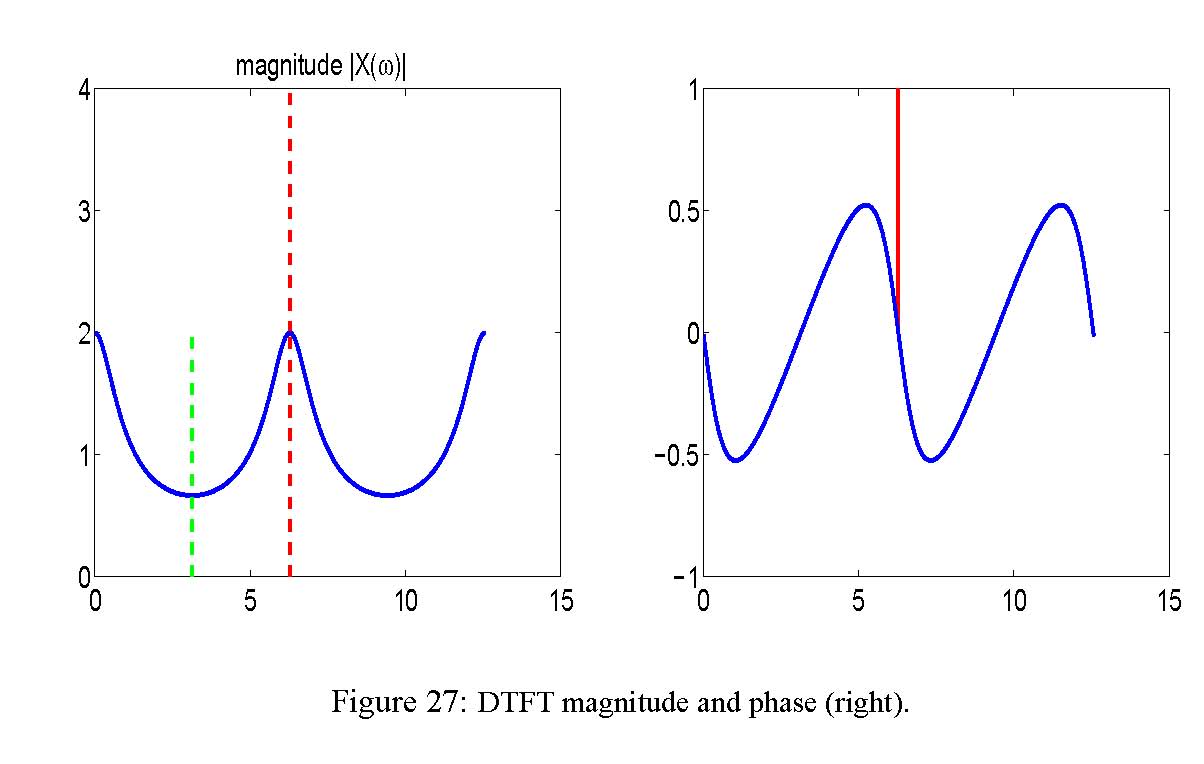 k=0
Remembering that the data is  
                                 x[0], x[1], …, x[N-1]   


We  have  N (complex plane ) points in the frequency domain 

                                 X[0], X[1], …, X[N-1]
DFT I (Essential facts)
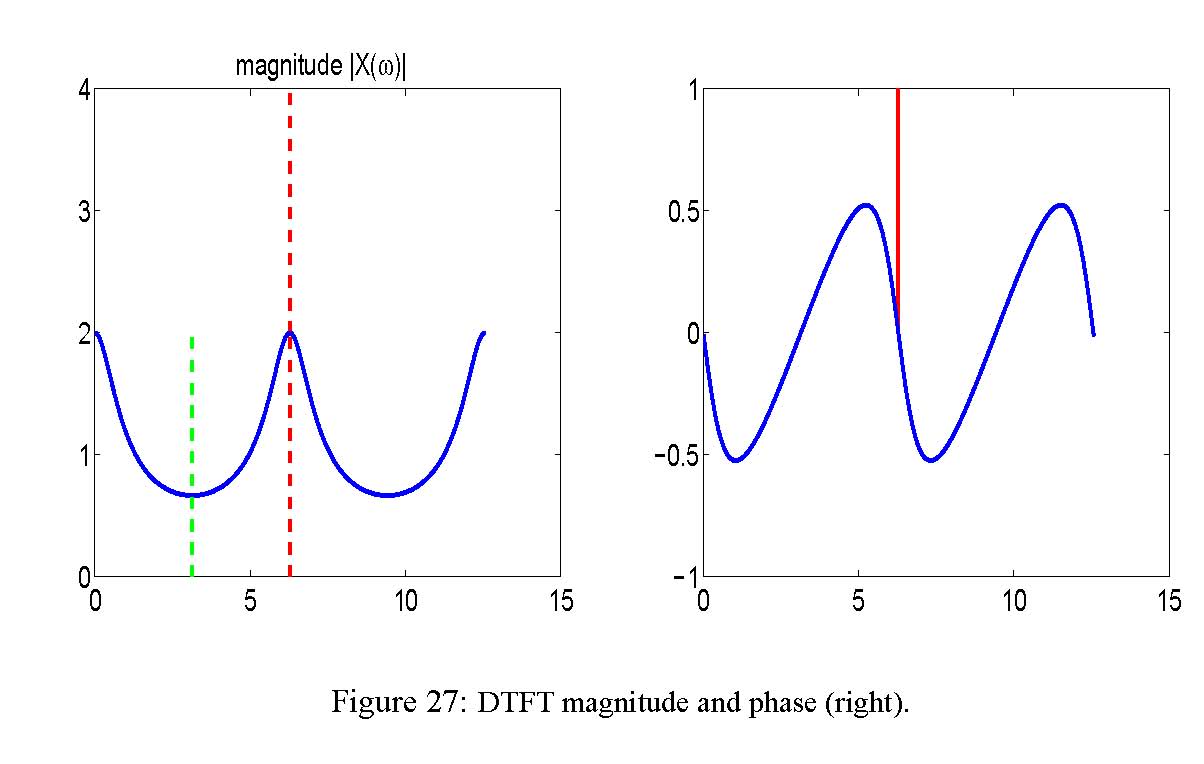 k=0
k=1
Remembering that the data is  
                                 x[0], x[1], …, x[N-1]   


We  have  N (complex plane ) points in the frequency domain 

                                 X[0], X[1], …, X[N-1]
DFT I (Essential facts)
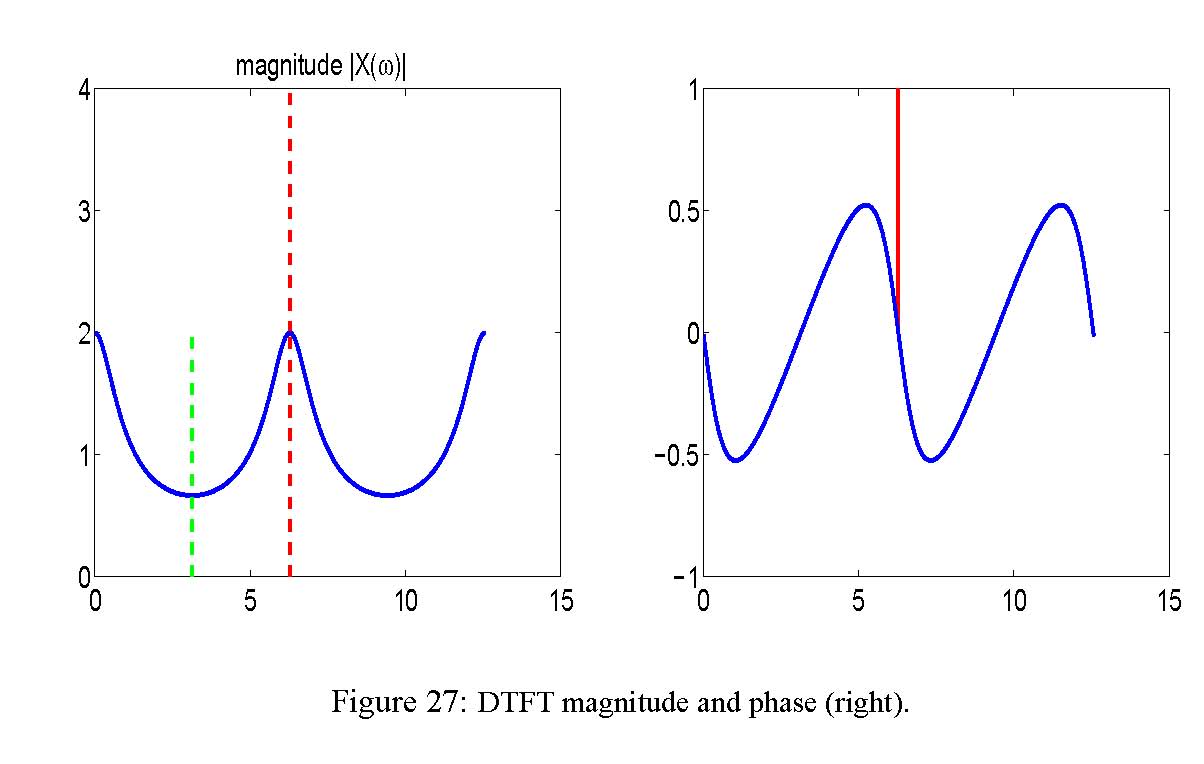 k=0
k=2
k=1
Remembering that the data is  
                                 x[0], x[1], …, x[N-1]   


We  have  N (complex plane ) points in the frequency domain 

                                 X[0], X[1], …, X[N-1]
DFT I (Essential facts)
Rewritten it in matrix form, assume the data is  x[0], x[1], …, x[N-1]
DFT I (Essential facts)
Rewritten it in matrix form, assume the data is  x[0], x[1], …, x[N-1]
DFT
DATA